ВОЗРАЩЕНИЕ К ИСТОКАМ ЗАБЫТОГО РЕМЕСЛА
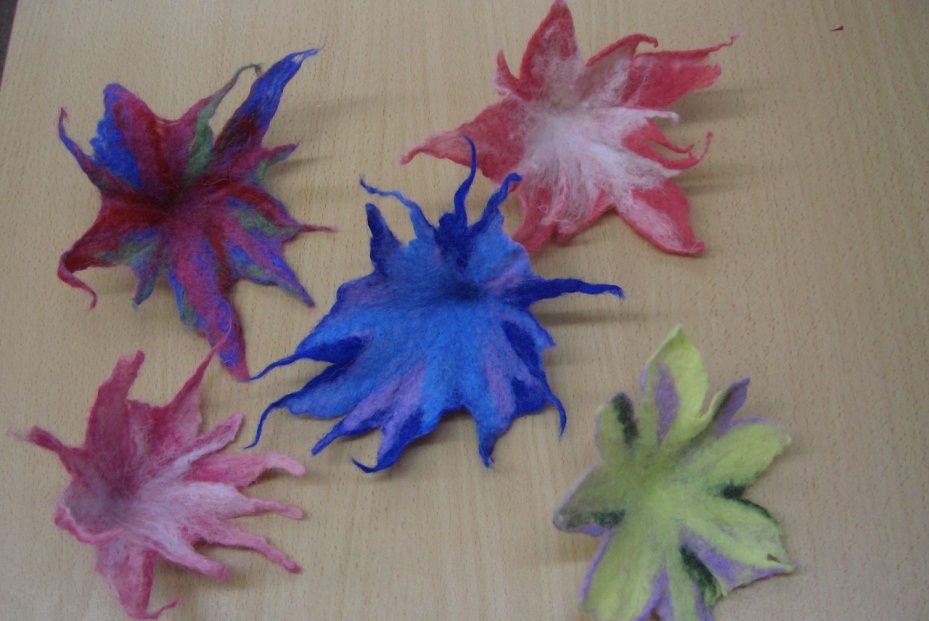 ИСТОРИЯ РЕМЕСЛА
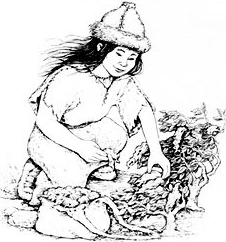 ИЗДЕЛИЯ В ТЕХНИКЕ ВАЛЯНИЯ
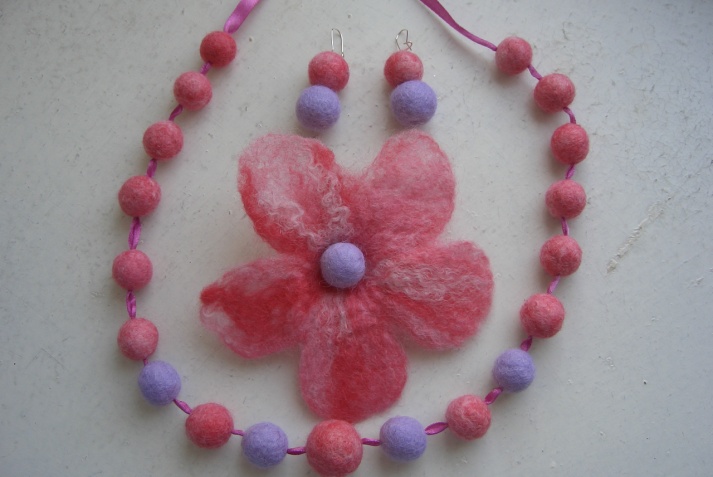 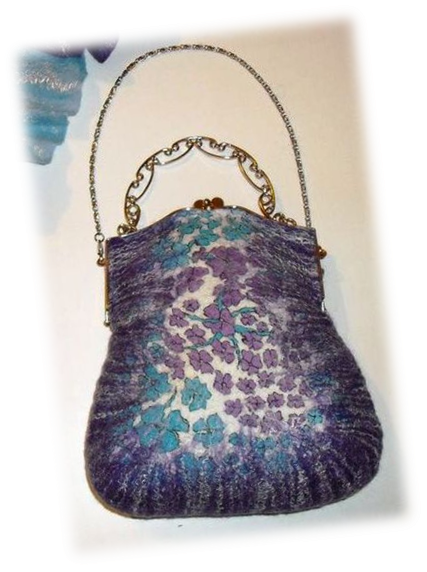 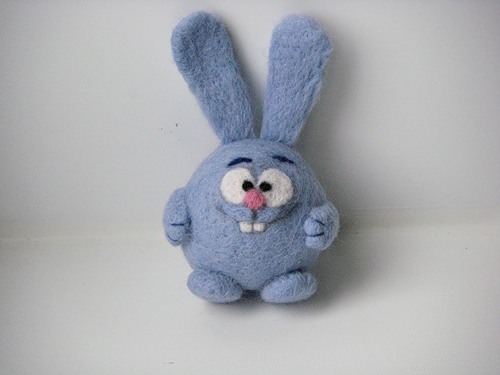 ДВЕ ТЕХНИКИ ВАЛЯНИЯ ШЕРСТИ
Валяние сухое
Валяние мокрое
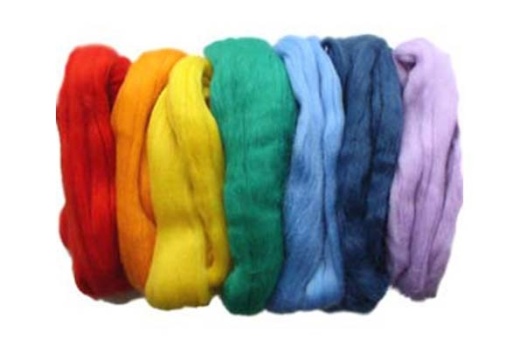 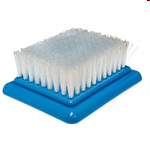 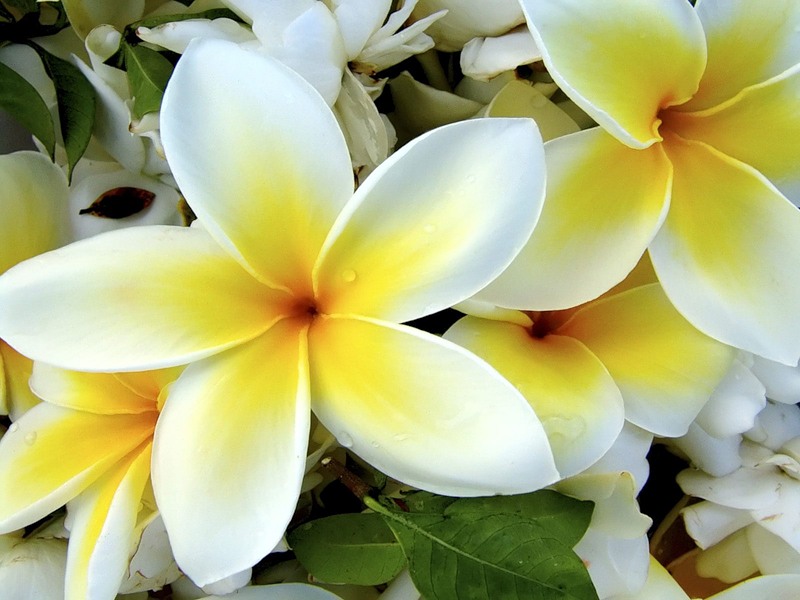 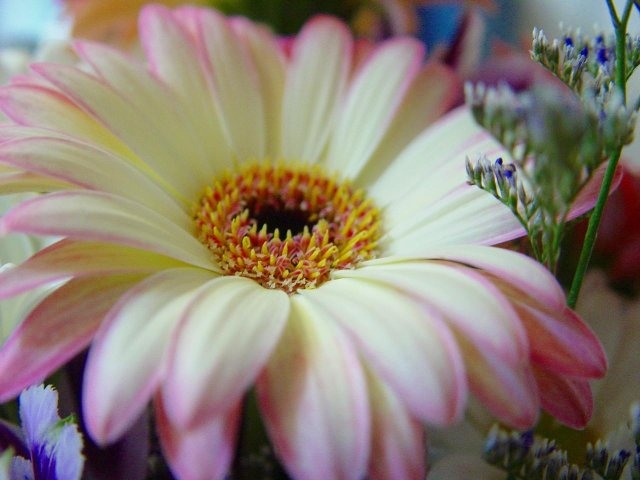 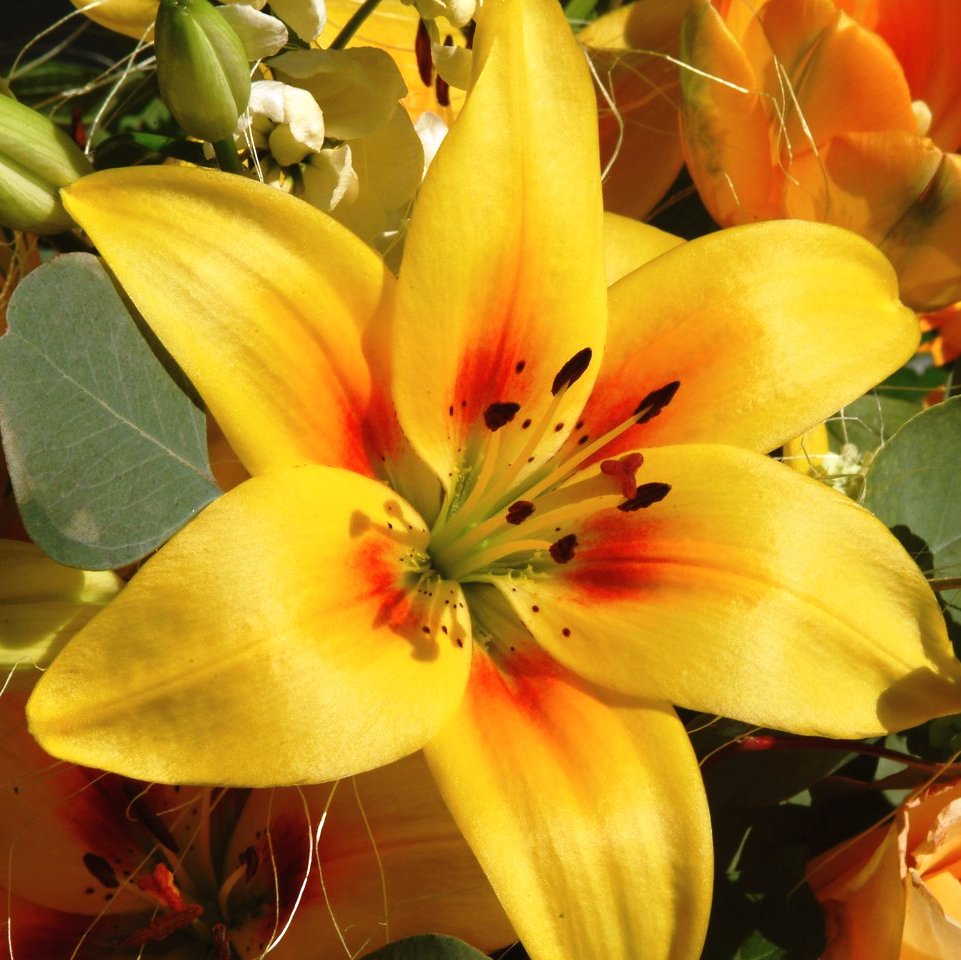 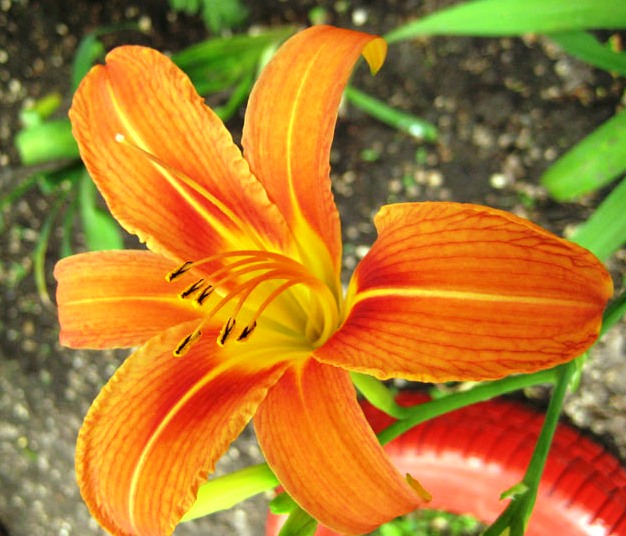 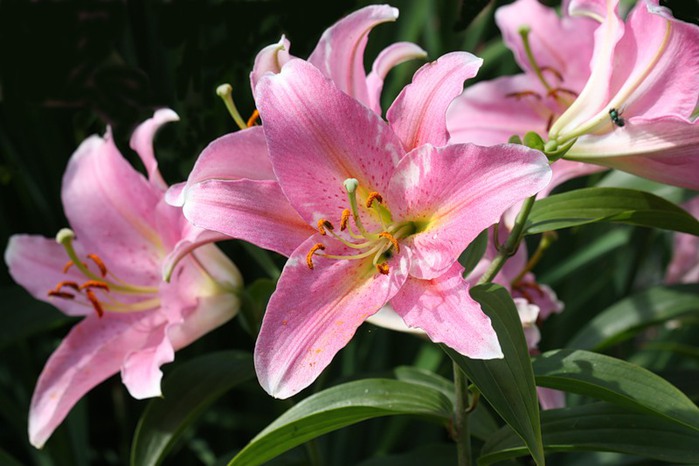 ЖЕЛАЮ УСПЕХОВ В ВАЛЯНИИ!
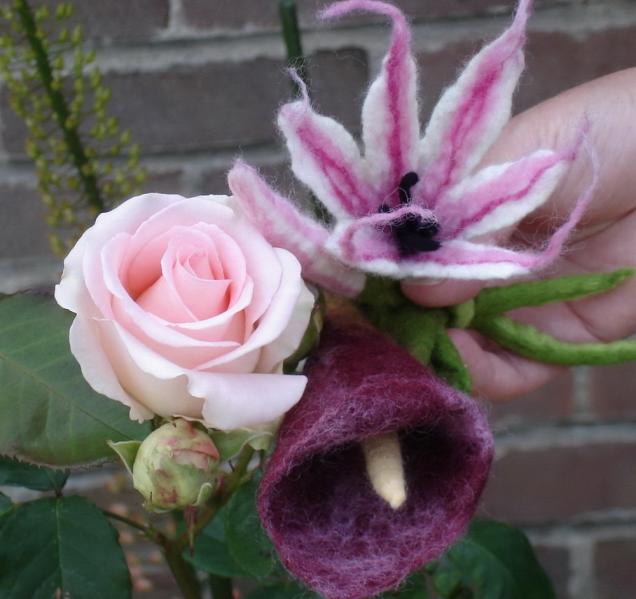